EBSS Y PLANES DE SEGURIDAD PARA LA CONSTRUCCIÓN DE VIVIENDA UNIFAMILIAR
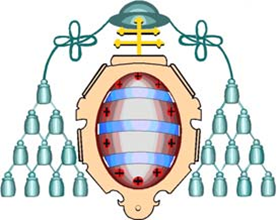 TRABAJO FIN DE MASTER
UNIVERSIDAD DE OVIEDO
MARÍA GARCÍA GONZÁLEZ
DIRECTORA: ANA SUÁREZ  SÁNCHEZ
ÍNDICE
PLANTEAMIENTO Y OBJETIVO DEL TRABAJO

PROCEDIMIENTOS, MATERIALES Y MÉTODOS

DESARROLLO, RESULTADOS,DISCUSIÓN GENERAL

ANEXO FOTOGRÁFICO

CONCLUSIONES
PLANTEAMIENTO Y OBJETIVOS DEL TRABAJO
VIVIENDA UNIFAMILIAR EN UN ENTORNO RURAL
Anteproyecto.
Encargo de redacción de EBSS.
Proyecto básico y de ejecución.
Encargo de redacción de los sucesivos Planes de Seguridad de las diferentes fases.
Acompañar en su labor al Coordinador de Seguridad y Salud de la obra.
Visitas a diario a obra como parte de la Dirección Facultativa.
PLANTEAMIENTO Y OBJETIVOS DEL TRABAJO
FASES PREVISTAS

Movimiento de tierras
Cimentaciones y estructuras
Albañilería y cerramientos
Instalaciones 
Acabados
PROCEDIMIENTOS, MATERIALES Y MÉTODOS
Visita a la parcela 
Topografía 
Clima
Suministros 
Viviendas colindantes

Recopilación de información
Empresas constructoras
Subcontratas
Datos del cliente
Métodos de trabajo
Calidades de materiales
Coordinador de SS
Redacción del EBSS

Redacción del Plan de Seguridad para Mov. Tierras

Comienzo de las obras

Revisión periódica en obra

Redacción de los sucesivos Planes de Seguridad
Word
Tablas prediseñadas para la evaluación de riesgos
DESARROLLO, RESULTADOS Y DISCUSIÓN GENERAL
ESTUDIO BÁSICO DE SEGURIDAD Y SALUD

JUSTIFICACIÓN DEL ESTUDIO BÁSICO DE SEGURIDAD Y SALUD 
P.E.M. < 450.759,08 € ………………………………….P.E.M. = 208.000,00 Euros.
Duración estimada < 30 días………………….........Plazo previsto = 12 meses
Trabajadores simultáneamente < 20……….........Nº trabajadores= 3
Volumen de mano de obra < 500 jornadas…..…..Nº jornadas =250
No es una obra de túneles, galerías, conducciones subterráneas o presas.
DATOS DEL PROYECTO
DESCRIPCIÓN Y EMPLAZAMIENTO DE LA OBRA
INSTALACIONES PROVISIONALES Y ASISTENCIA SANITARIA
MAQUINARIA PESADA DE OBRA
DESARROLLO, RESULTADOS Y DISCUSIÓN GENERAL
MEDIOS AUXILIARES
RELACIÓN DE LAS NORMAS DE SEGURIDAD Y SALUD APLICABLES A LA OBRA
IDENTIFICACIÓN DE LOS RIESGOS EVITABLES 
IDENTIFICACIÓN DE LOS RIESGOS NO ELIMINABLES COMPLETAMENTE
RELACIÓN DE ACTIVIDADES Y MEDIDAS ESPECÍFICAS RELATIVAS A LOS TRABAJOS INCLUIDOS EN EL ANEXO II
NORMATIVA APLICABLE
PLIEGO DE CONDICIONES
DESARROLLO, RESULTADOS Y DISCUSIÓN GENERAL
PLANES DE SEGURIDAD 
Real Decreto 1627/1997, del 24 de Octubre (obras de construcción)
MOVIMIENTO DE TIERRAS
CIMENTACIONES Y ESTRUCTURAS
ALBAÑILERÍA Y CERRAMIENTOS

DATOS DEL PROYECTO
INTERFERENCIAS Y SERVICIOS AFECTADOS
TRABAJOS PREVIOS
SERVICIOS HIGIÉNICOS, VESTUARIO, COMEDOR Y OFICINA DE OBRA
FORMACIÓN E INFORMACIÓN A LOS TRABAJADORES
ASISTENCIA SANITARIA
DESARROLLO, RESULTADOS Y DISCUSIÓN GENERAL
MAQUINARIA
MEDIOS AUXILIARES
CONDIOCIONES A CUMPLIR POR LOS MEDIOS DE PROTECCIÓN COLECTIVA
CONDICIONES A CUMPLIR POR LOS MEDIOS DE PROTECCIÓN INDIVIDUAL
DESARROLLO, RESULTADOS Y DISCUSIÓN GENERAL
OBLIGACIONES 
EMPRESARIALES
CONTRATISTAS Y SUBCONTRATISTAS
TRABAJADORES
CONDICIONES DE SEGURIDAD DE MÁQUINAS
MARCADO
MANUAL DE INSTRUCCIONES
NORMAS DE AUTORIZACIÓN DE SU USO
MEDICIONES Y PRESUPUESTO
MOVIMIENTO DE TIERRAS                                958,23€ 
ESTRUCTURAS Y CIMENTACIÓN                  3603,67€ 
ALBAÑILERÍA Y CERRAMIENTOS                  3403,67€
ANEXO FOTOGRÁFICO
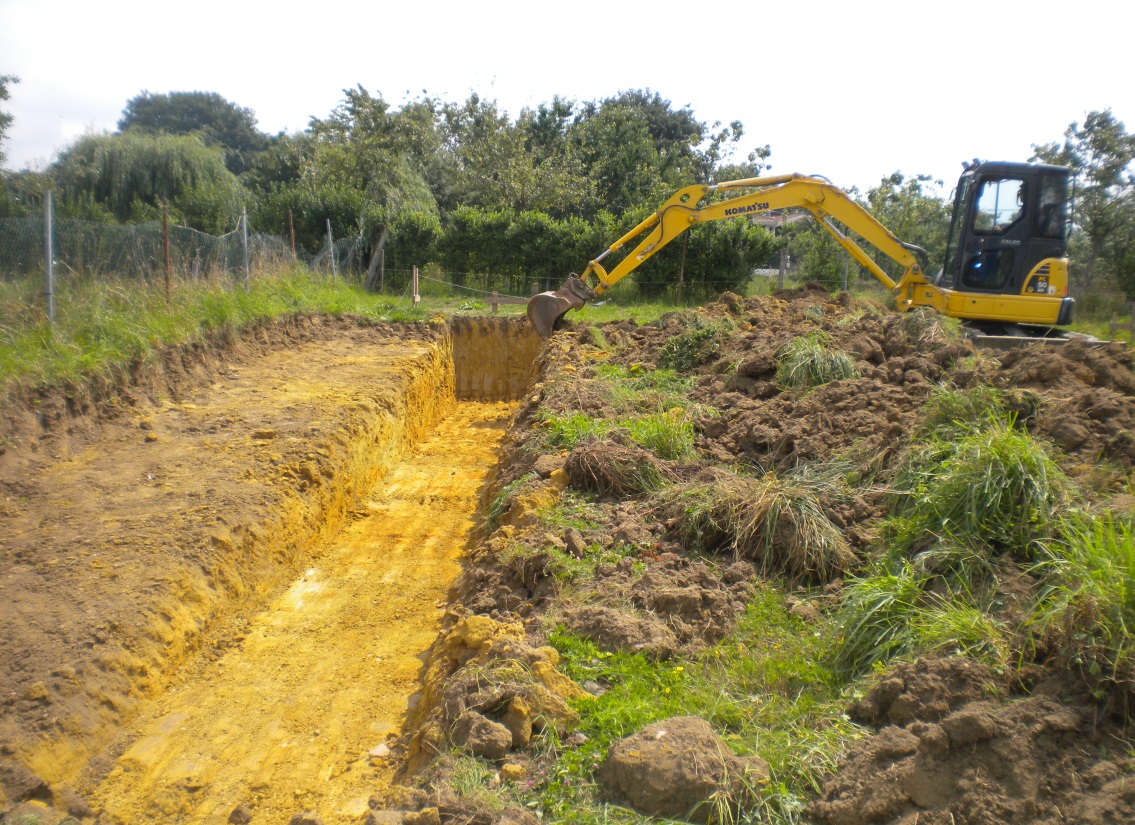 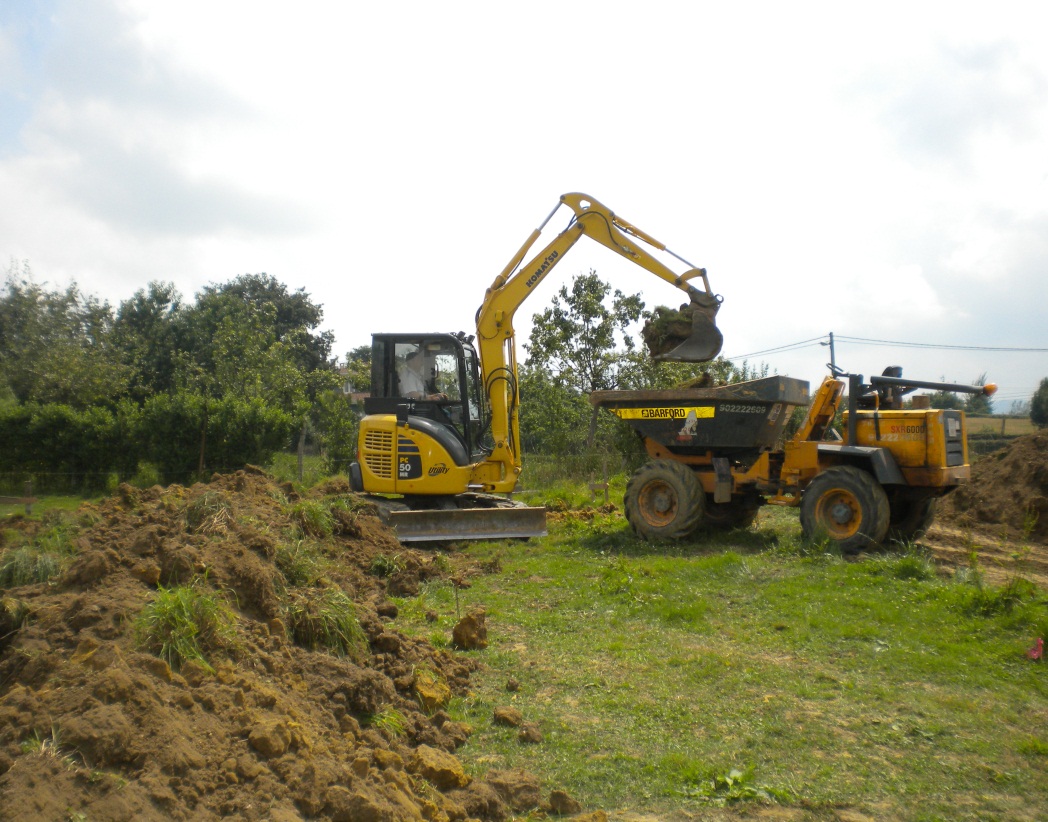 ANEXO FOTOGRÁFICO
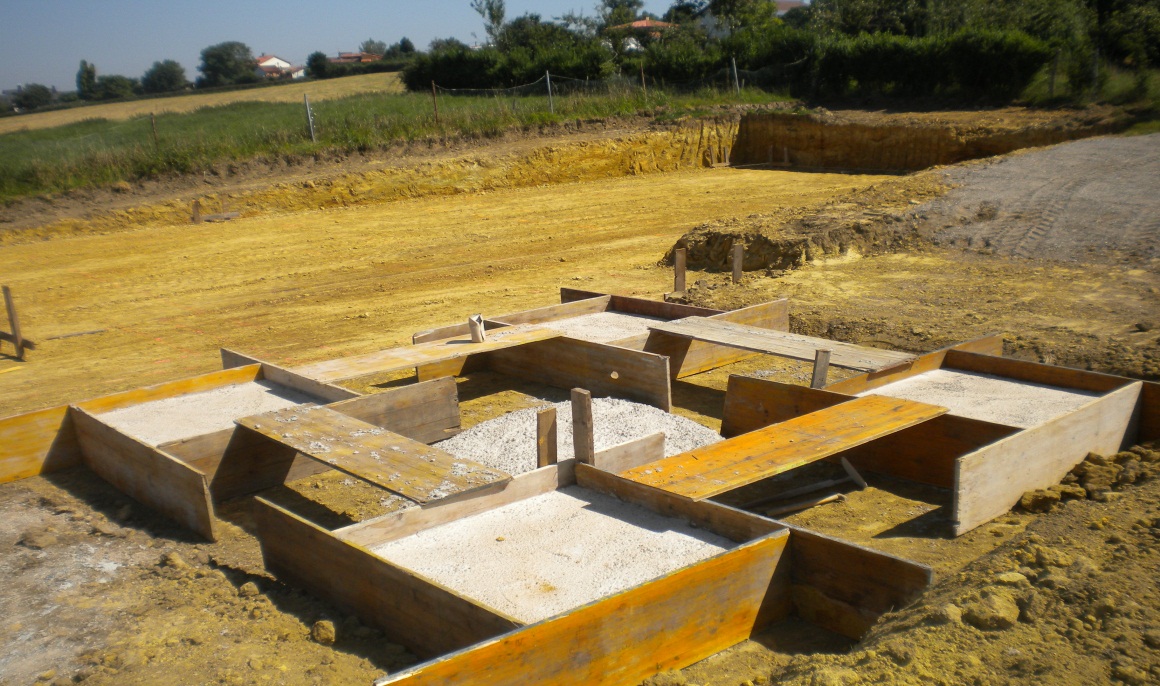 ANEXO FOTOGRÁFICO
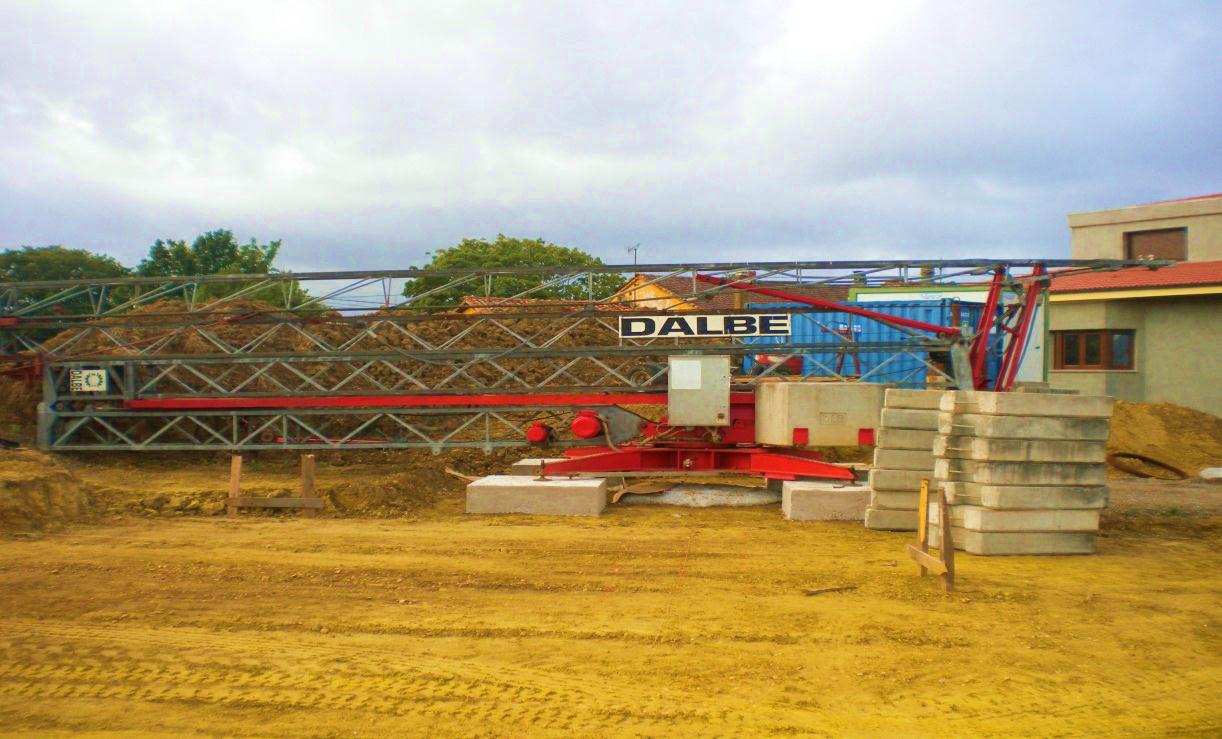 ANEXO FOTOGRÁFICO
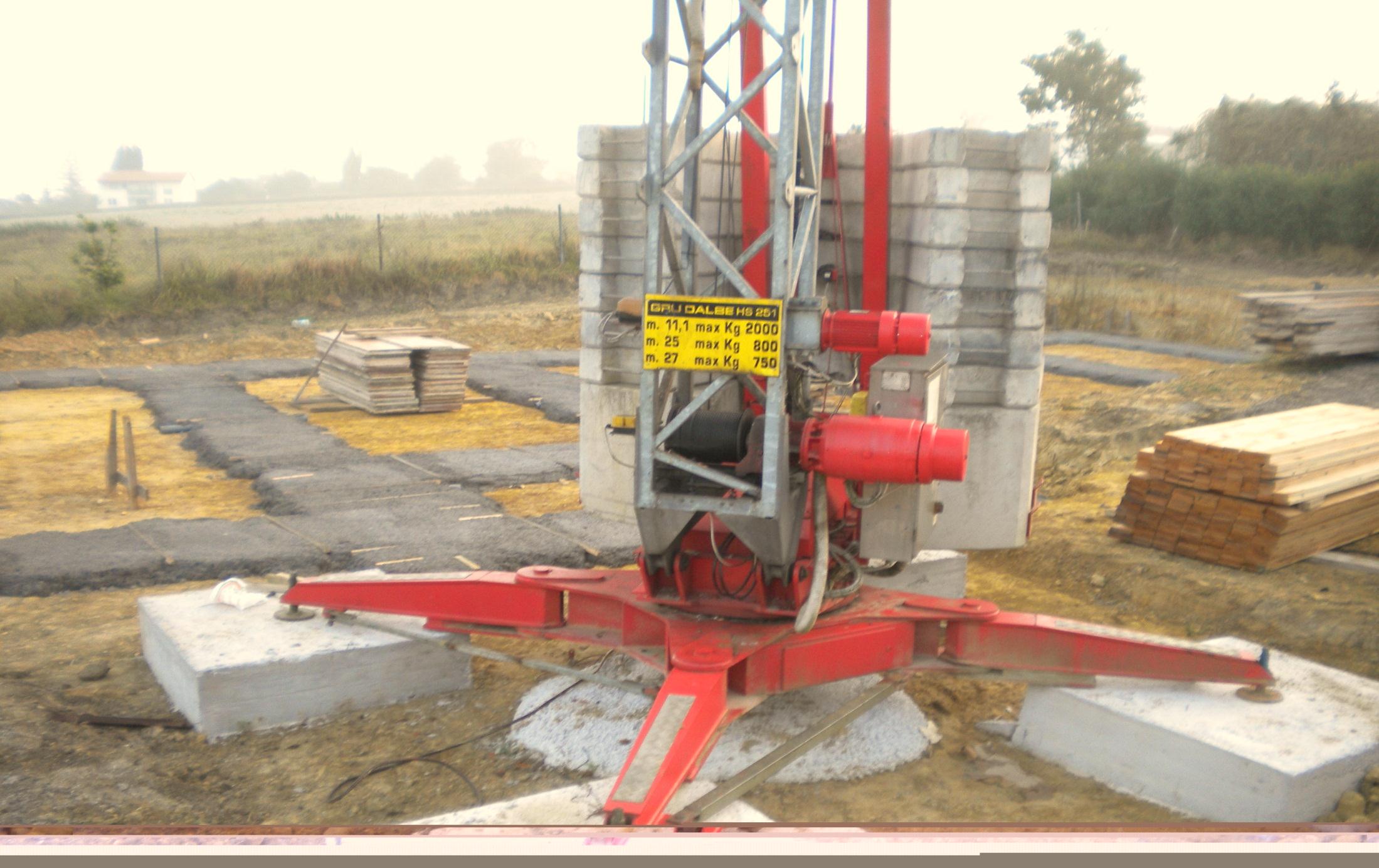 ANEXO FOTOGRÁFICO
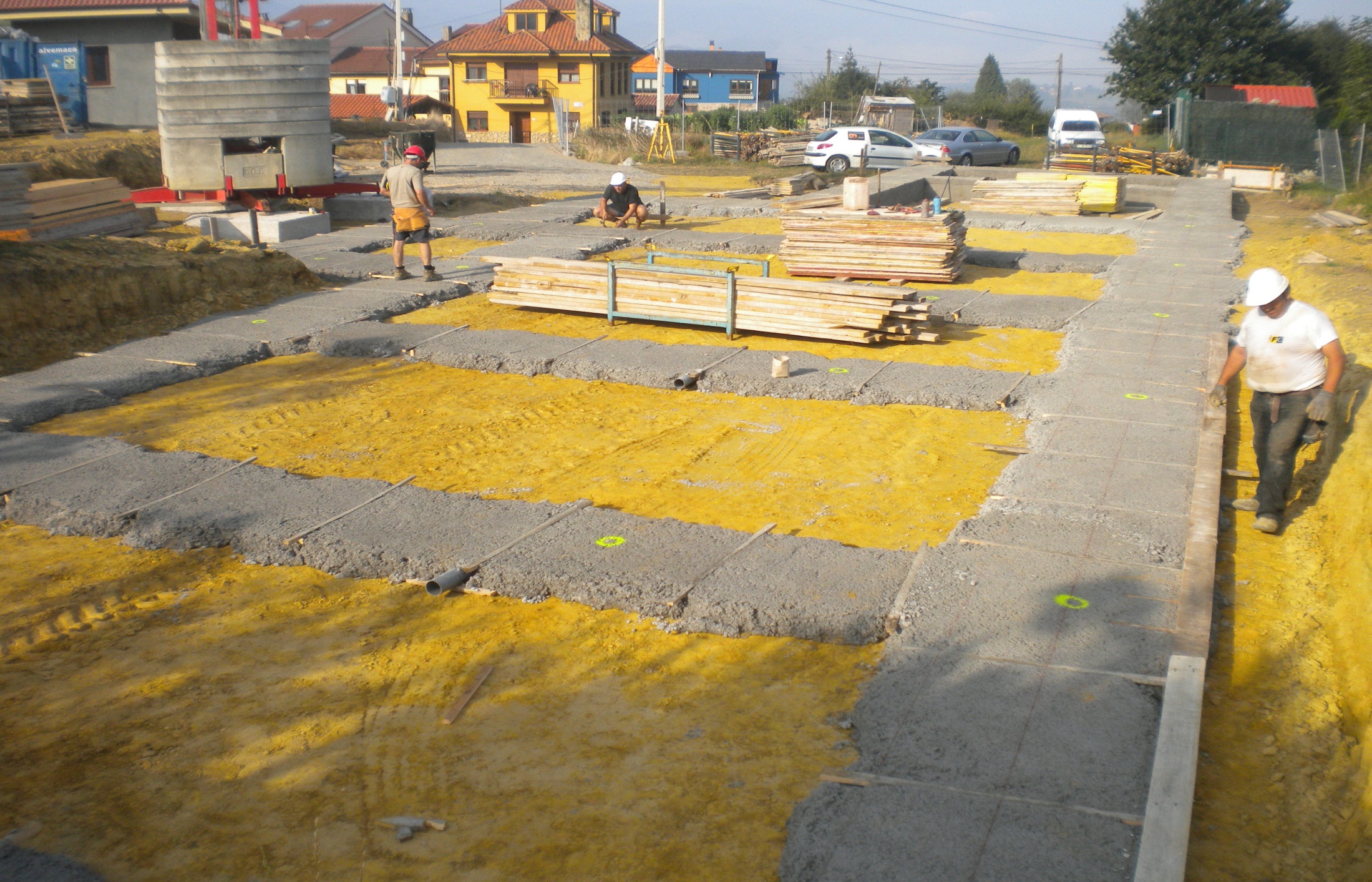 ANEXO FOTOGRÁFICO
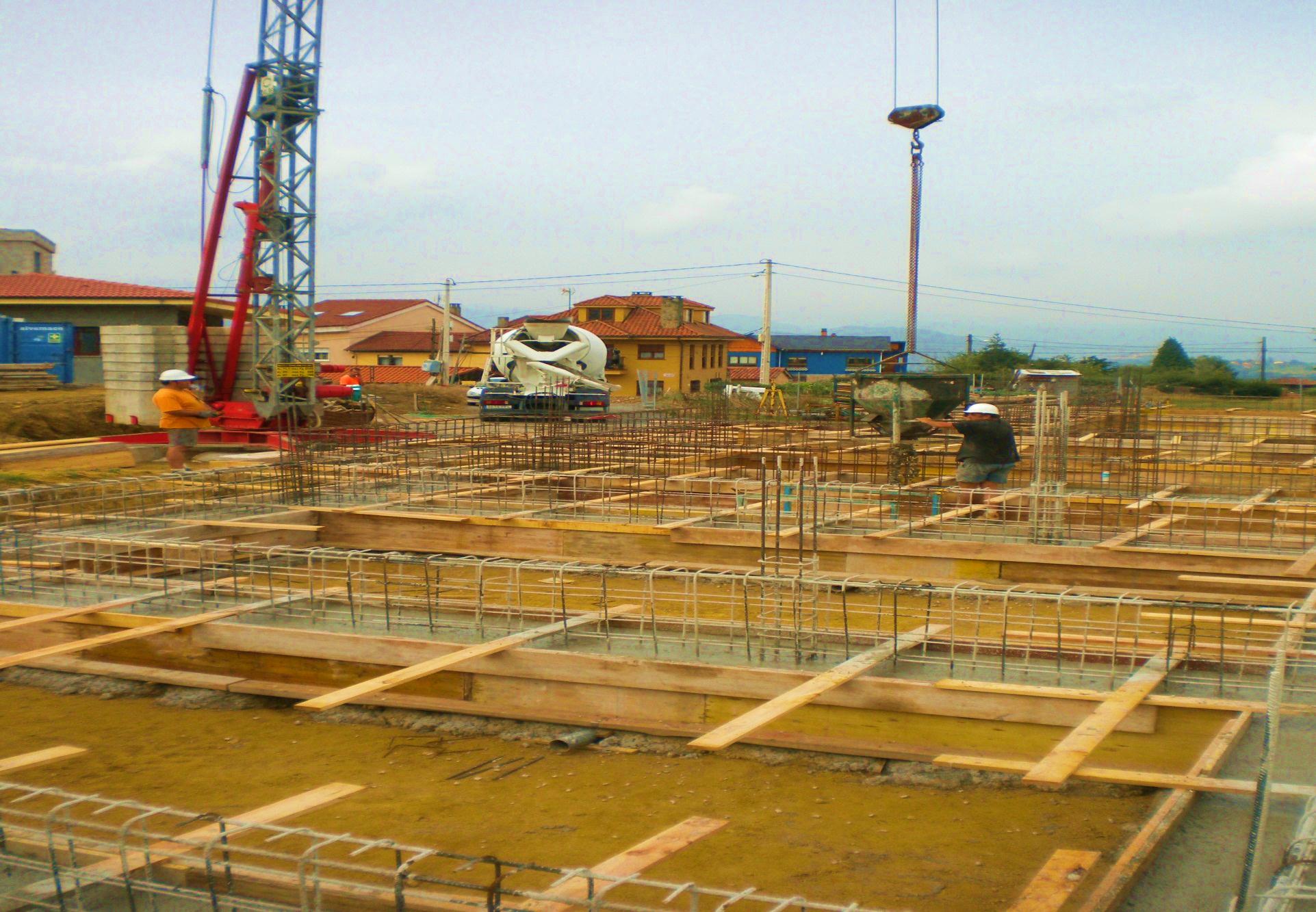 ANEXO FOTOGRÁFICO
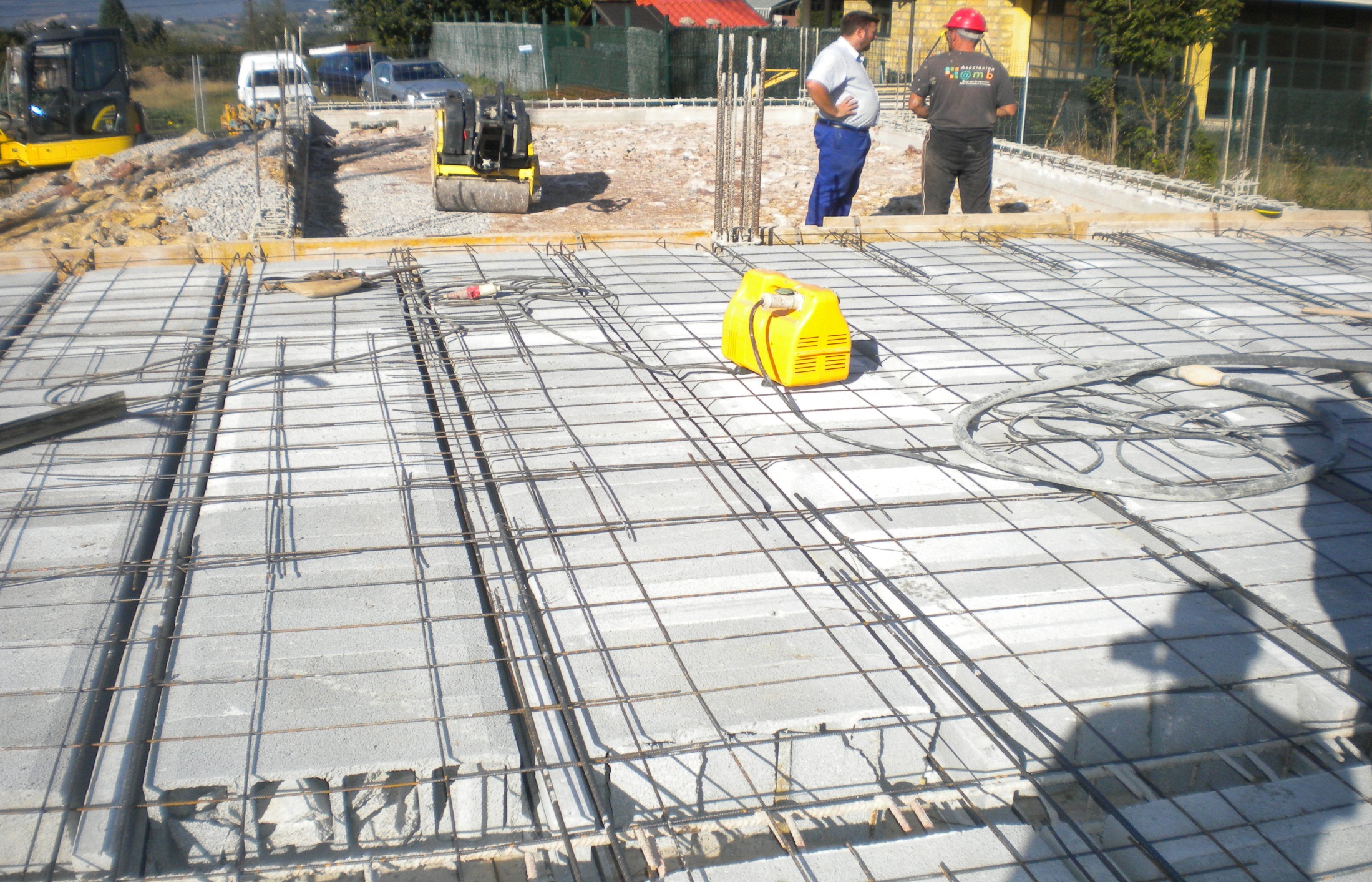 ANEXO FOTOGRÁFICO
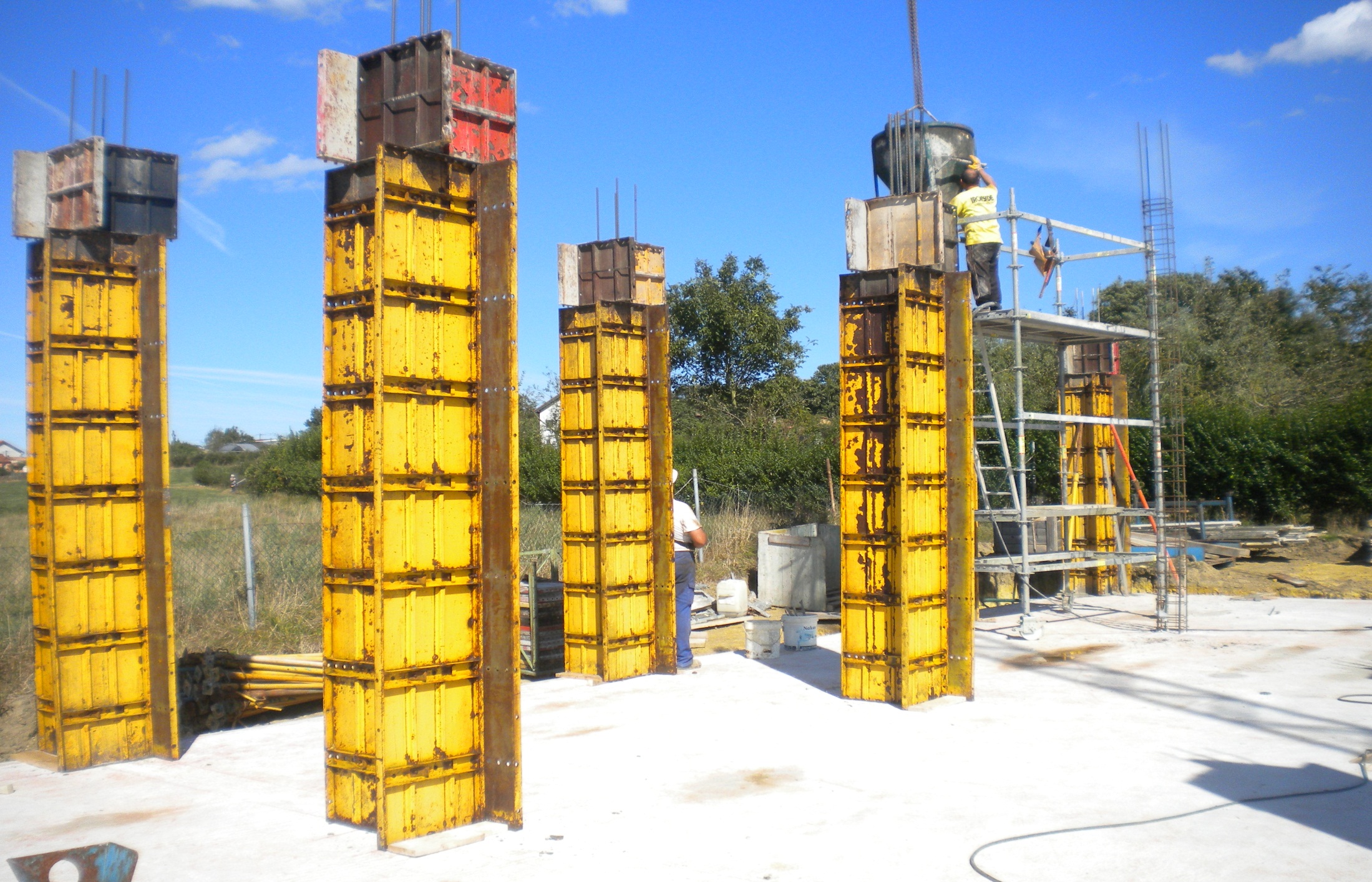 ANEXO FOTOGRÁFICO
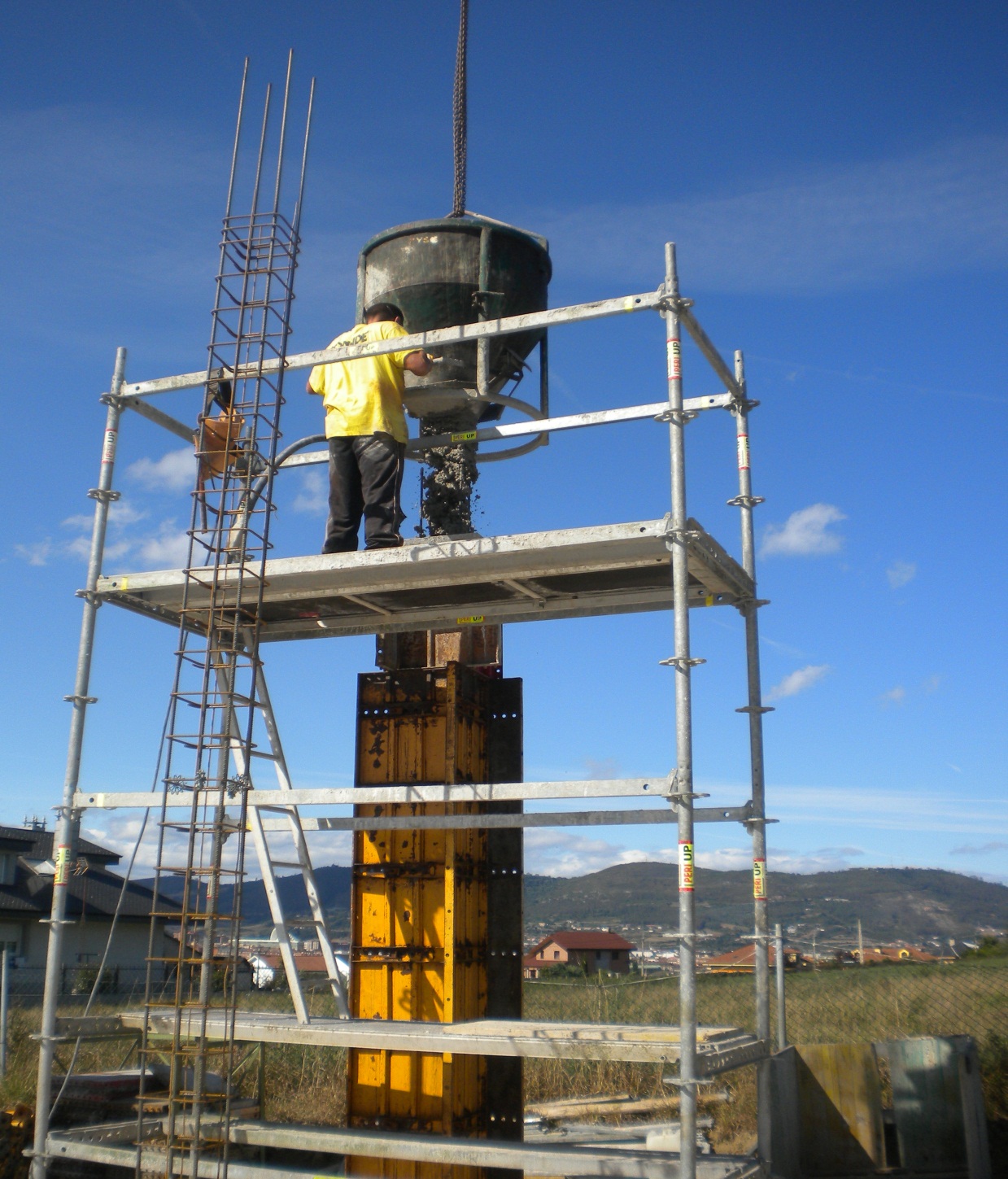 ANEXO FOTOGRÁFICO
ANEXO FOTOGRÁFICO
ANEXO FOTOGRÁFICO
ANEXO FOTOGRÁFICO
ANEXO FOTOGRÁFICO
ANEXO FOTOGRÁFICO
ANEXO FOTOGRÁFICO
ANEXO FOTOGRÁFICO
CONCLUSIONES
Dificultad del trabajo del Coordinador de seguridad. 
Poca involucración de los operarios en con normas de seguridad 
Exceso de confianza en sí mismos
En cuanto a ropa de trabajo se ha tenido en cuenta lo descrito en los planes.
En cuanto a las máquinas, todas disponen de sus sistemas de seguridad y se ha trabajado con ellas de un modo responsable
La fase más problemática ha sido la de cimentación y estructura (maquinaria pesada y varios operarios simultáneamente)
El movimiento de tierras no ha supuesto grandes dificultades en cuanto a seguridad.
MUCHAS GRACIAS POR VUESTRA ATENCIÓN
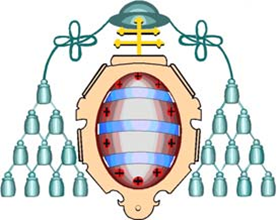 TRABAJO FIN DE MASTER
UNIVERSIDAD DE OVIEDO
MARÍA GARCÍA GONZÁLEZ
DIRECTORA: ANA SUÁREZ SÁNCHEZ